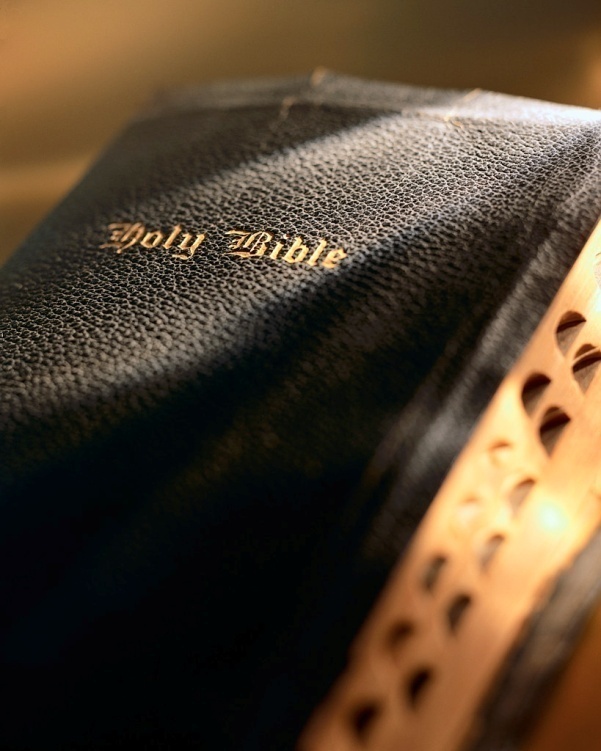 Introduction
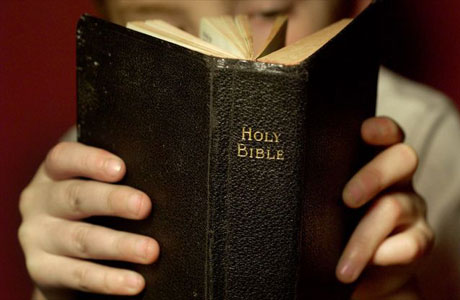 All of us need the admonishment and encouragement of God’s word:
Older men:  Titus 2:2
Older women:  Titus 2:3-4
Young women:  Titus 2:3-5; 1 Tim. 5:14
Young men:  Titus 2:6-8
Youth:  2 Tim. 2:22; 1 Tim. 4:12
Christians are supposed to encourage and build one another up in the faith.
2
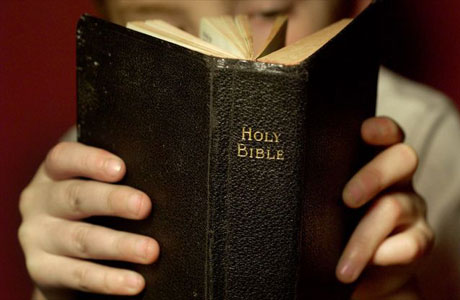 Remember Your Creator in the Days of Your YouthEcclesiastes 12:1-8
Put God first in your life
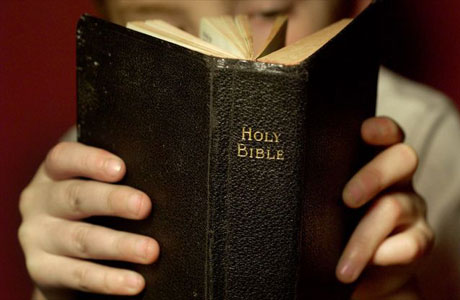 Recall what Jesus said in Matthew 6:33?
The young are strong, vibrant and think they’ll live forever, not true!  Matt. 16:26; Jas. 4:14
Our mortality is why Solomon said what he said in Eccl. 12:1-8
We retain the vitality and vigor of youth for only a short time.
Don’t make the rich man’s mistake:  Lk. 12:16-21
Judgment is coming!  Phil. 2:12; 2 Cor. 5:10; Acts 2:47; Eph. 5:23; 2:16; Acts 20:28; Eph. 2:12; Col. 1:10; Eccl. 12:7; Matt. 25:21
Remember Your Creator
4
Respect and obey your parents
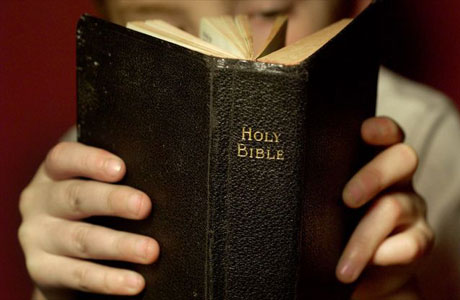 God commands it!  Eph. 6:1-3; Deut. 21:18-21
Paul tells us how sinful the Gentile world became when they abandoned God:  Rom. 1:28-31
Paul also told us to “turn away” from some people:  2 Tim. 3:2-5
God comes first before all earthly relationships:  Matt. 10:37
Respect and care for aged parents:  Matt. 15:4-6; 1 Tim. 5:4
Remember Your Creator
5
Beware of the sins of disposition
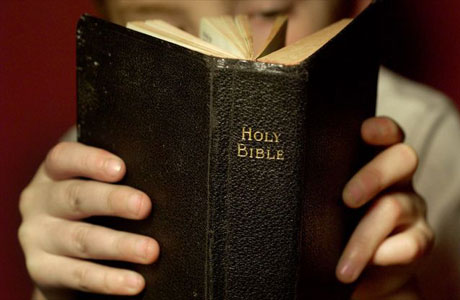 Sins of disposition include things like pride, envy, covetousness, malice, selfishness, hatred.
Paul warns us about these sins:  Gal. 5:19-21; Eph. 4:31-32; Heb. 12:15; Prov. 16:18-19; 2 Tim. 3:2-4; Titus 3:3
Sins of disposition make us ugly people:  Titus 2:10; Gal. 5:22-25; Phil. 4:7
The prodigal son’s brother is a good study in the sins of disposition:  Lk. 15:11-32
Remember Your Creator
6
Flee youthful lusts
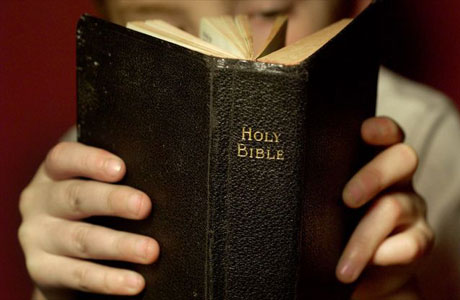 Paul told Timothy to do that:  2 Tim. 2:22
Satan works day and night to lead us into sin:  1 Pet. 5:8
Scripture warns us about youthful lusts:  Gal. 5:19-21; 1 Cor. 6:9-10, 18; 1 Thess. 4:3; Eph. 5:3-4; 4:29; Matt. 5:28
Most American’s (93%) believe adultery is wrong, but premarital sex is OK!  Heb. 13:4; 1 Tim. 5:22
Remember Your Creator
7
Choose a Christian mate
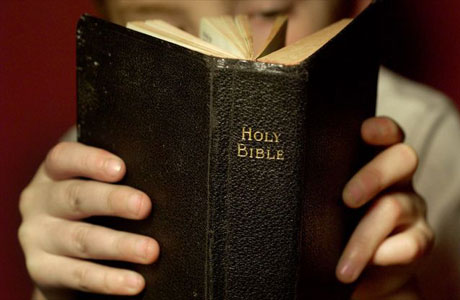 Is it a sin to marry a non-Christian?  NO!
But it is very unwise:  Eph. 5:25
Your salvation is the most important thing in your life!  1 Kgs. 11:3-4
Statistically speaking marrying a non-Christian will usually not end in a good result.
Do you think it is wiser to marry a Christian or a non-Christian?
Remember Your Creator
8
Select your life’s work very carefully
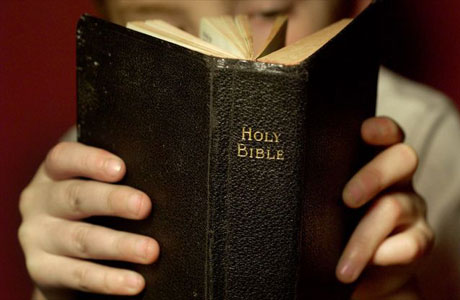 Select an occupation that allows you to use your talents in the fullest service to God:  Eph. 6:5-7; Col. 3:23
Don’t carelessly drift into an occupation that tempts you compromise godly values.
Prayerfully consider the career you pursue.
Prayerfully consider the job(s) you take.
Select that which gives you the best opportunity to serve God.
Remember Your Creator
9
Develop your talents to glorify God
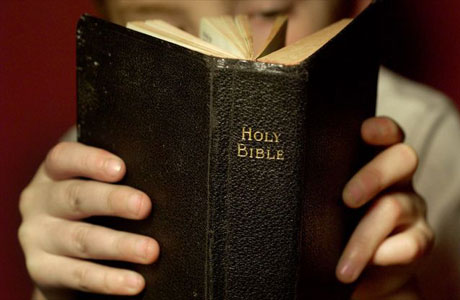 God has given us all certain abilities:  Matt. 25:14-15
God only gives us what abilities we can handle:  Matt. 25:24-28
No matter how large (or how small) our abilities might be let us use them to glorify God.
You can do much more than you think you can do!
Remember Your Creator
10
Be a good steward of your time and money
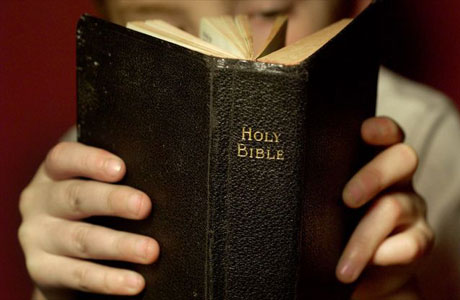 God demands us to be good stewards:  1 Cor. 4:2; Matt. 25:21
If we mismanage small things God will not trust us with “large” things:  Lk. 16:10-12; 1 Pet. 4:10
All we have belongs to God:  1 Cor. 6:20; 4:7
You will never regret living a “giving life”:  Matt. 6:19-21; 1 Jn. 3:16-17
Remember Your Creator
11
Keep your eyes on the prize
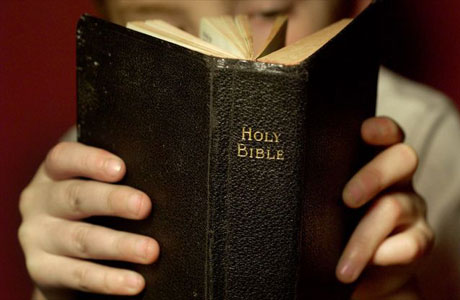 Heaven is real and its joys more wondrous than we can imagine:  1 Pet. 1:3-5; Jn. 14:1-6; Rom. 8:17
Since we have a mansion in heaven waiting for us; then…Col. 3:2
This brings us full circle back to where we started:  Eccl. 12:1-8, 13-14; 2 Tim. 4:6-8; Matt. 25:46
Remember Your Creator
12
Conclusion
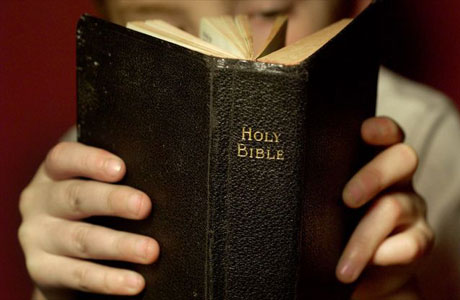 Keep your eyes on the prize!
Young folks please consider carefully what’s been said.
13